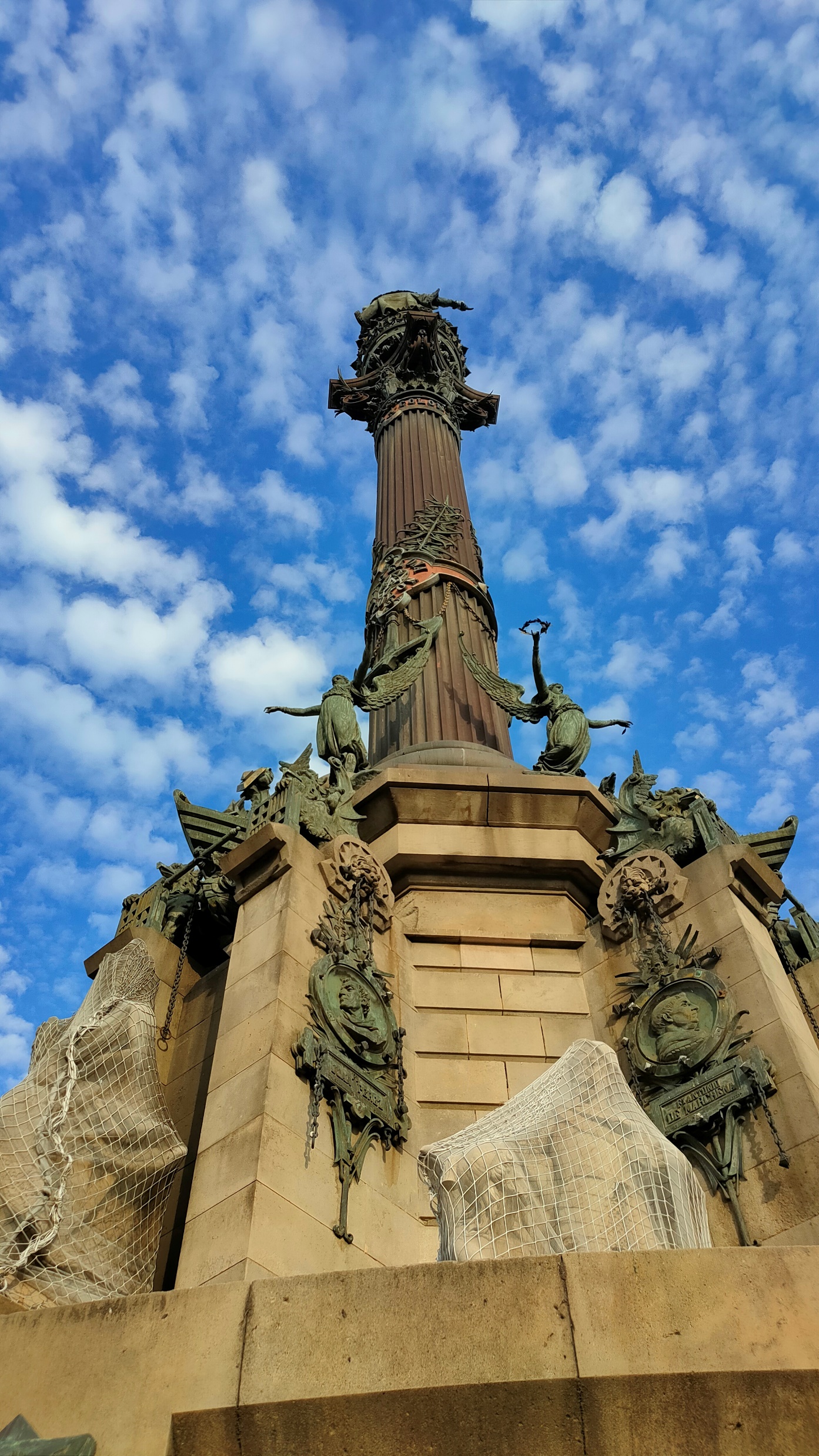 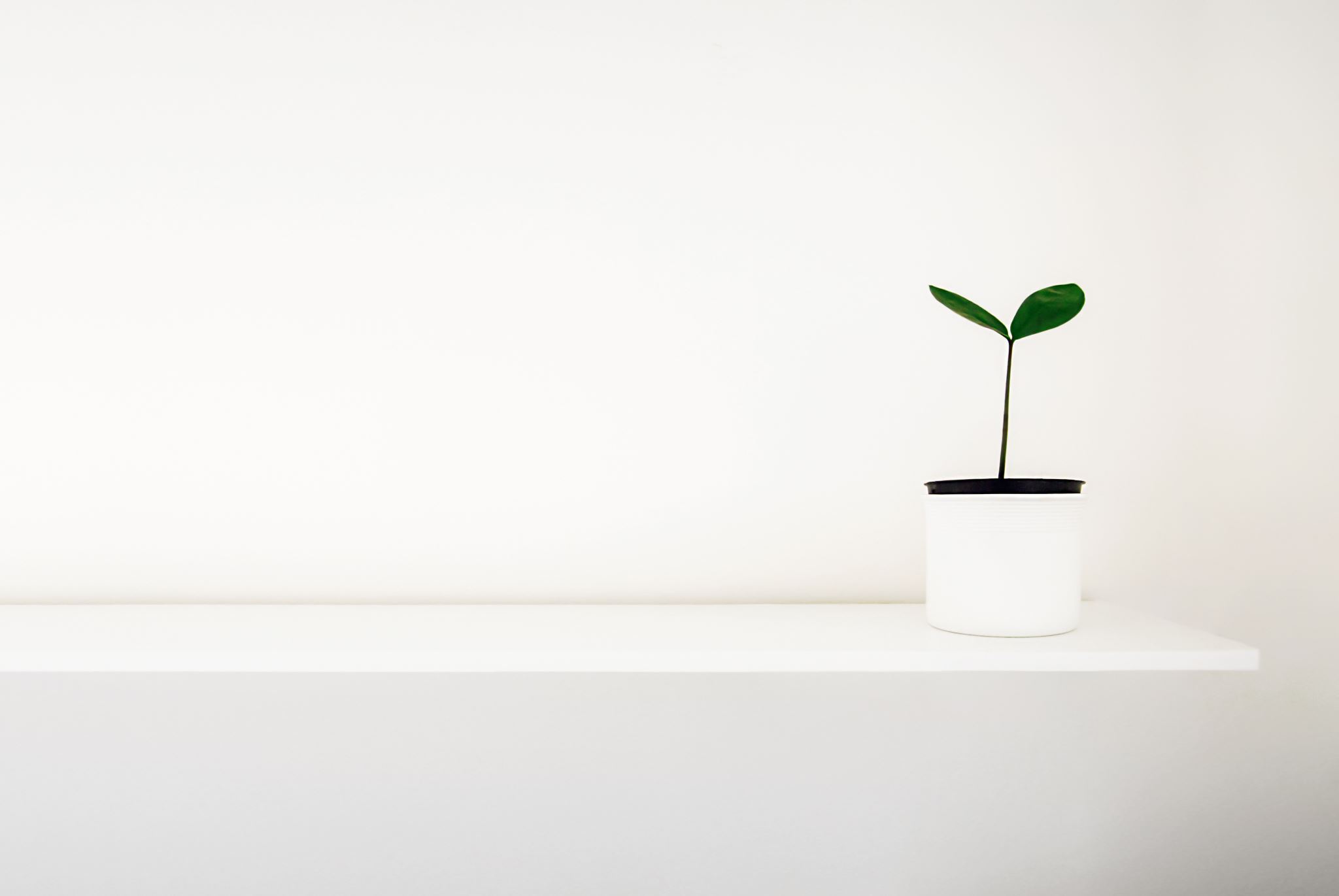 the Columbus monument in barcelona
Revisions of the past
The Columbus monument in Los Ángeles
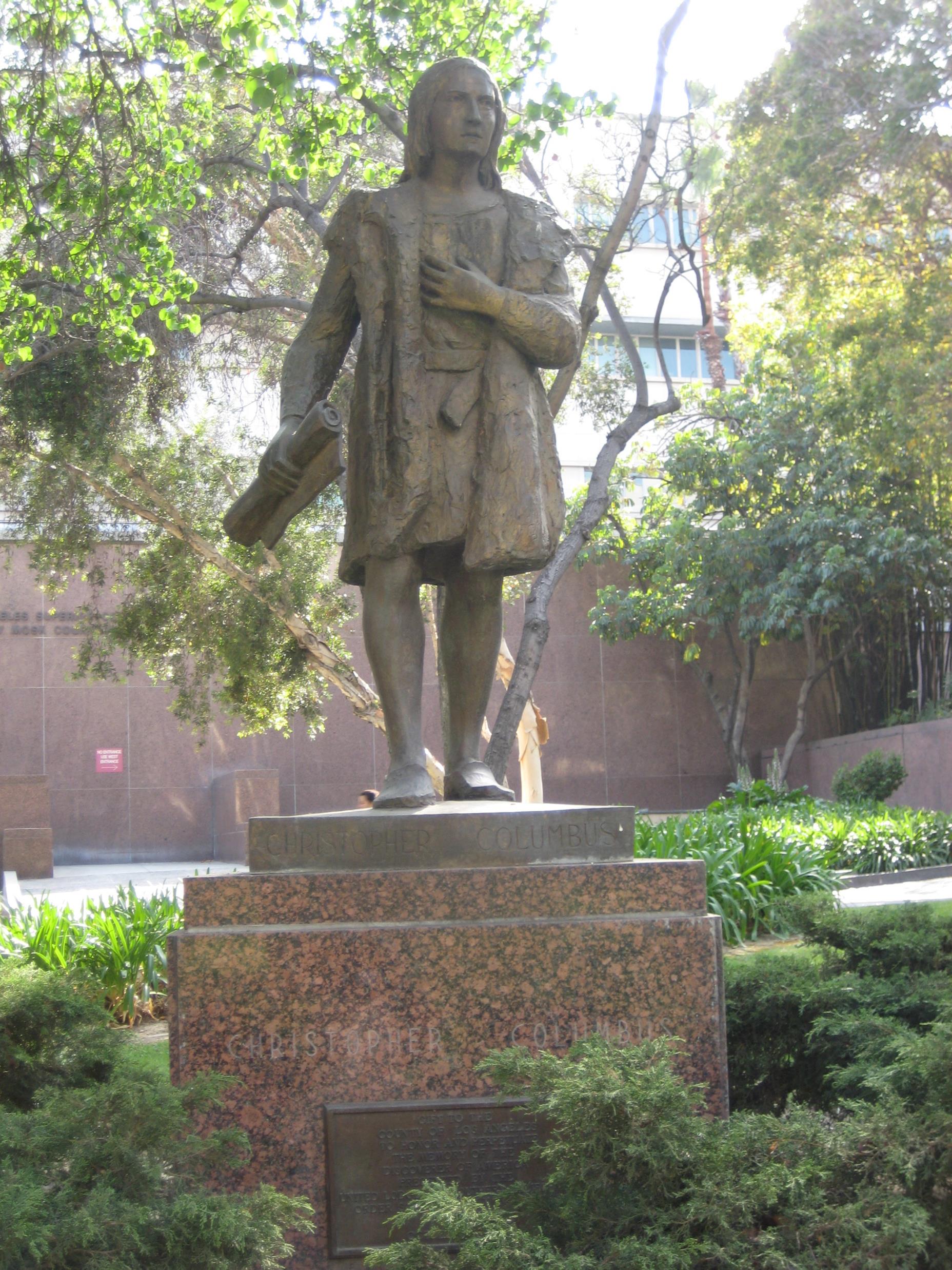 F. Perotti (1973)
https://www.youtube.com/watch?v=c0rOIWEBT_U
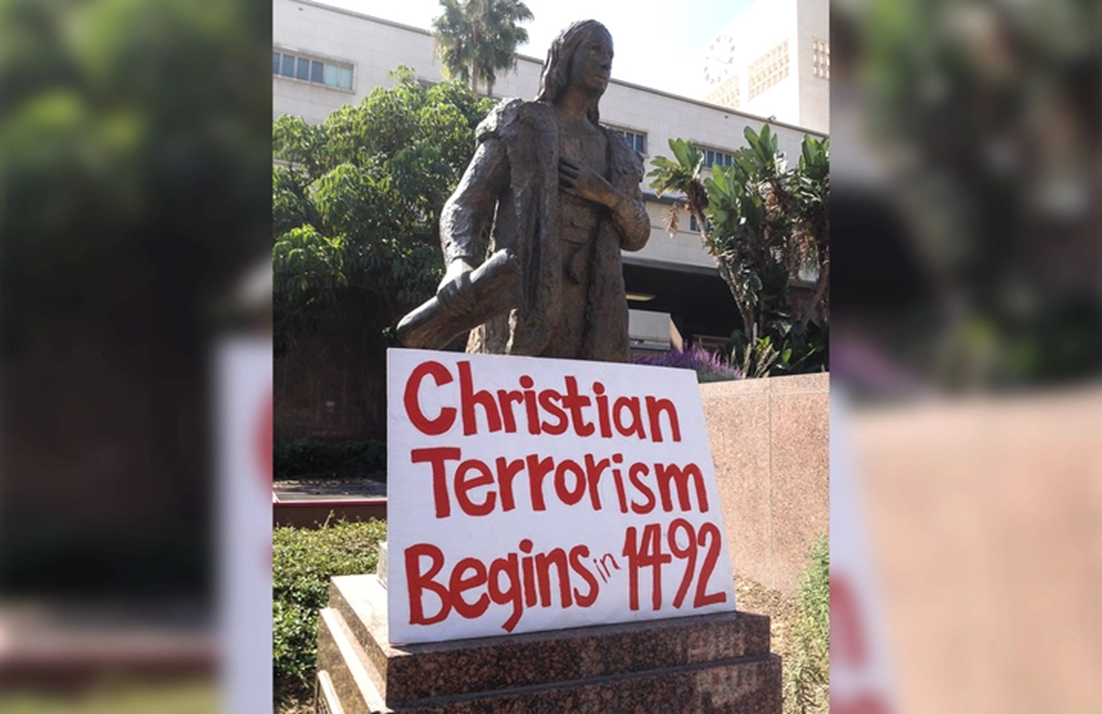 More than 500 monuments devoted to C. Columbus in all the world.
México D.F. ->
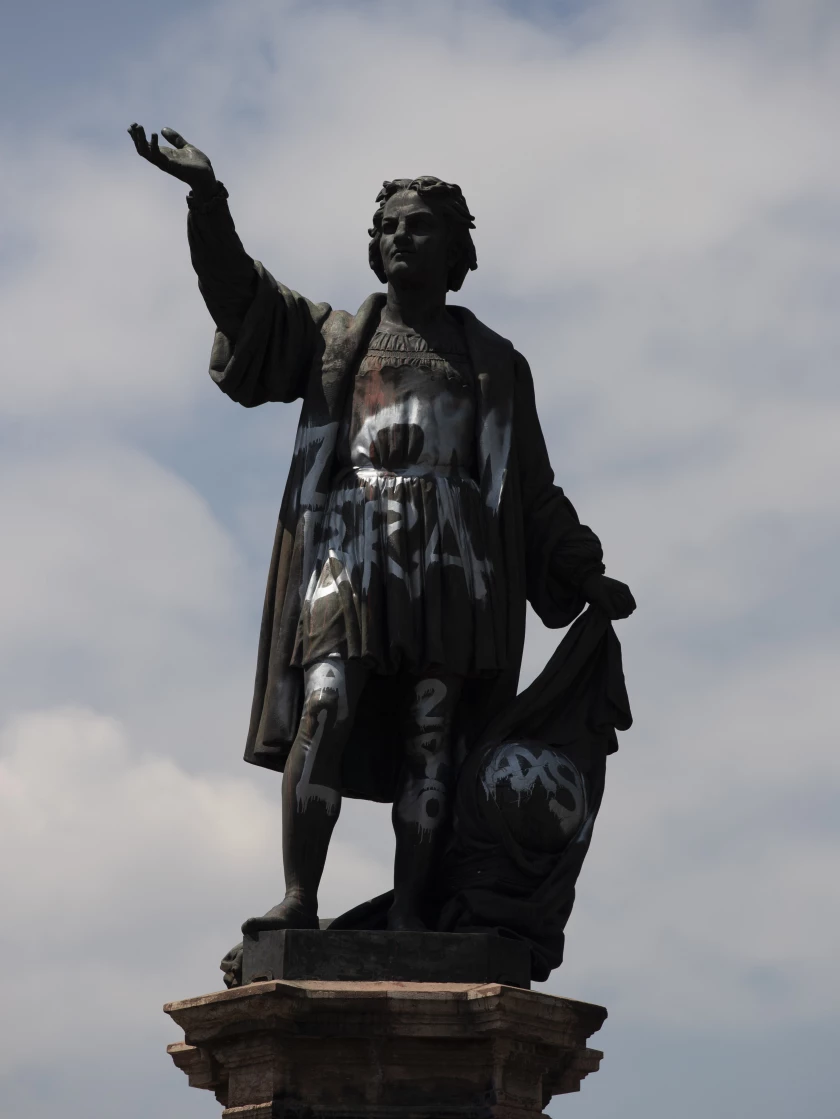 The symbolic value of Bcn’s Columbus Monument
Natives being submissive to the military
Natives being submissive to representatives of the church
Activity
1) Would you be for or against taking down the Christopher Columbus statue in Barcelona, as it celebrates racism?

If yes: What would you do in the spot that was left?

If not: Would you be in favour of taking any other kind of action?
Representations of white supremacy are ubiquitous in modern day Barcelona